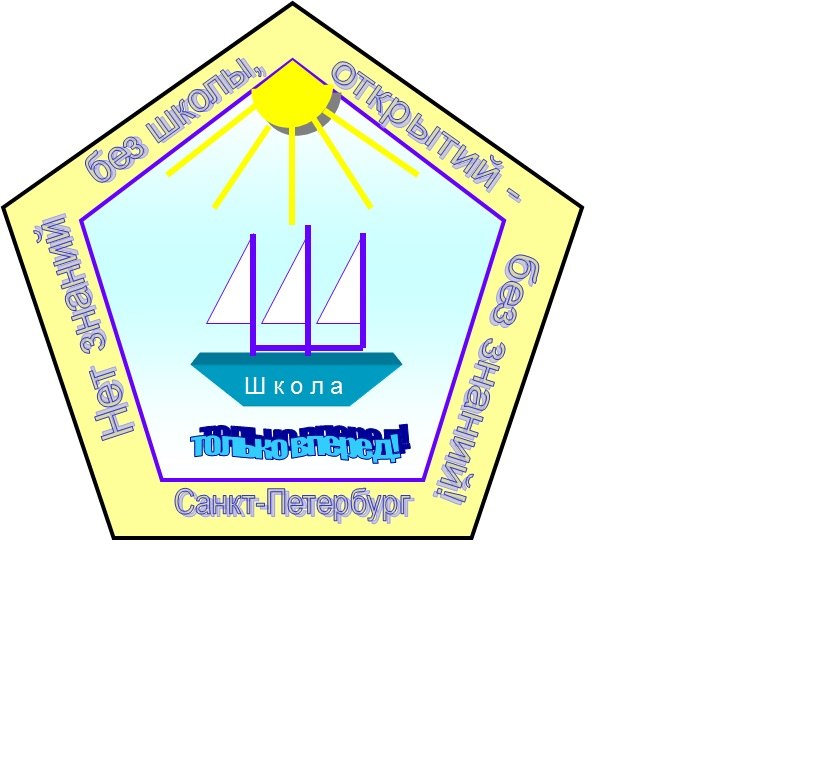 Форма одежды для учащихся начальной школы
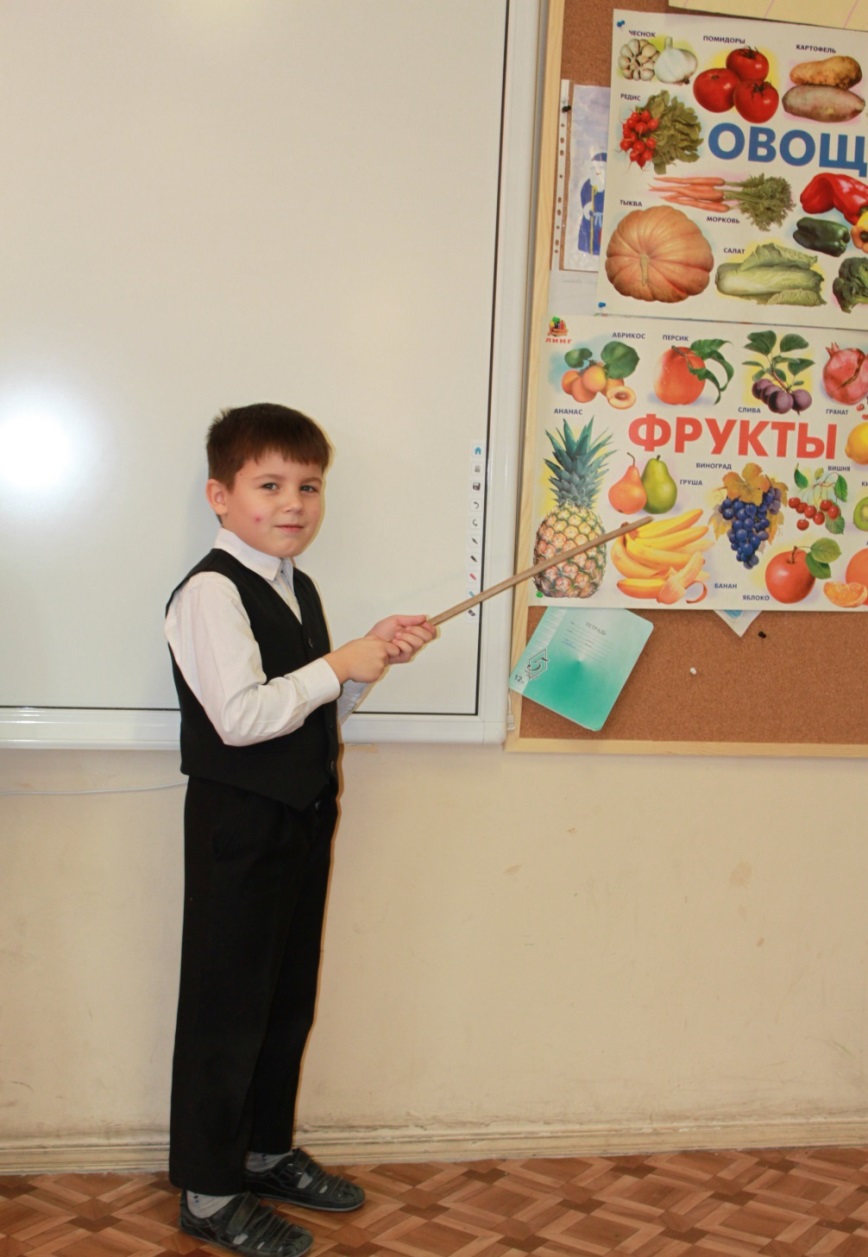 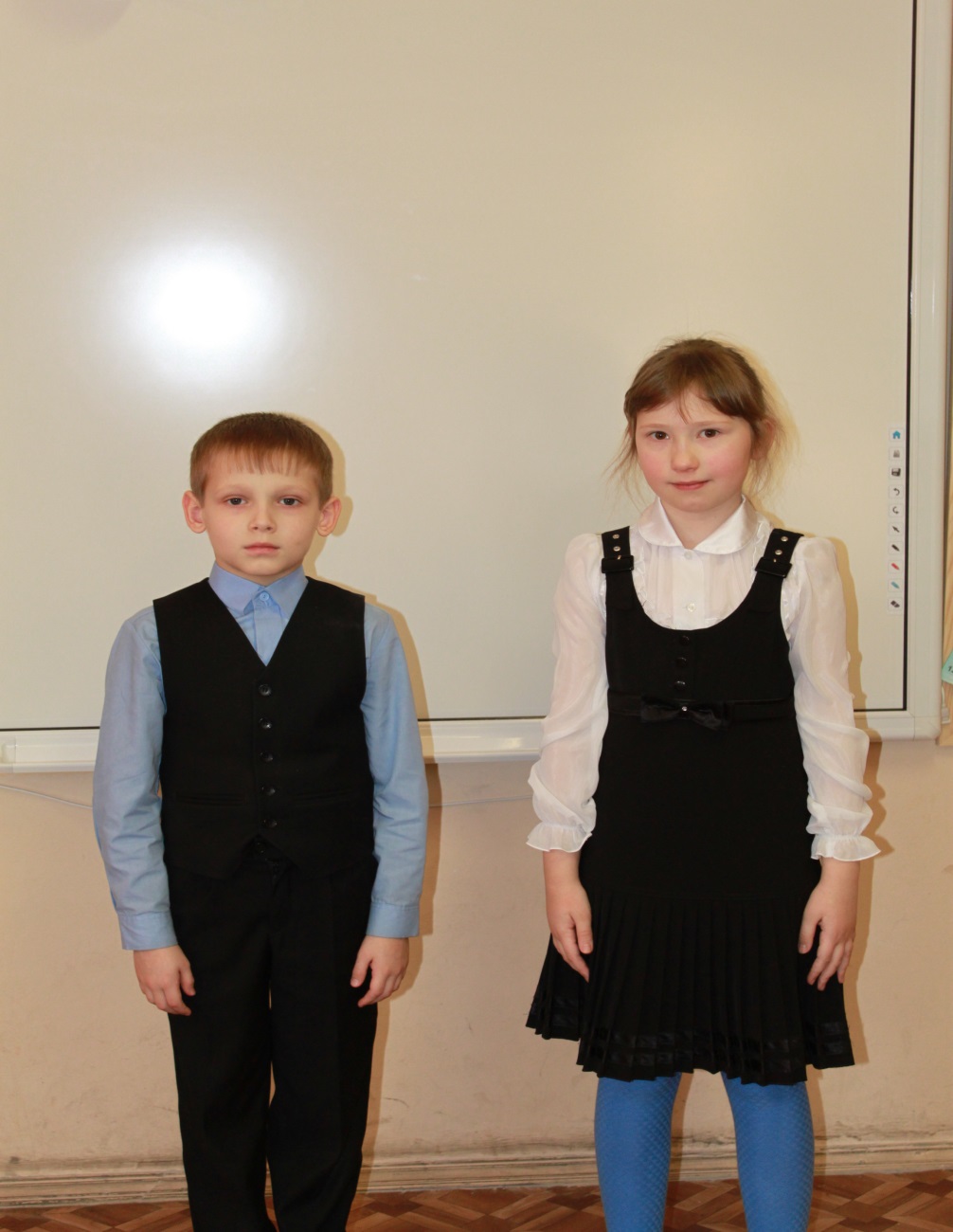 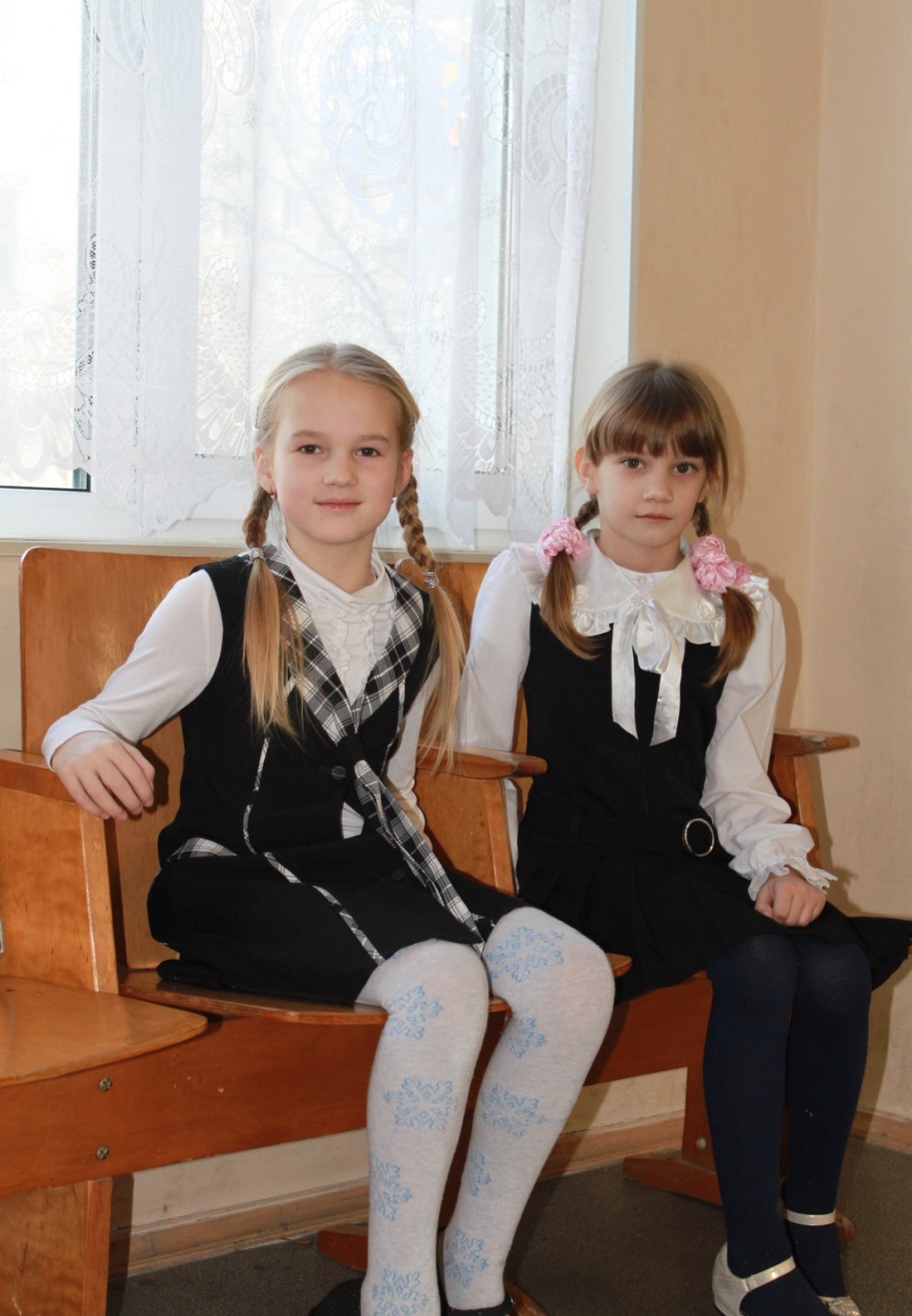 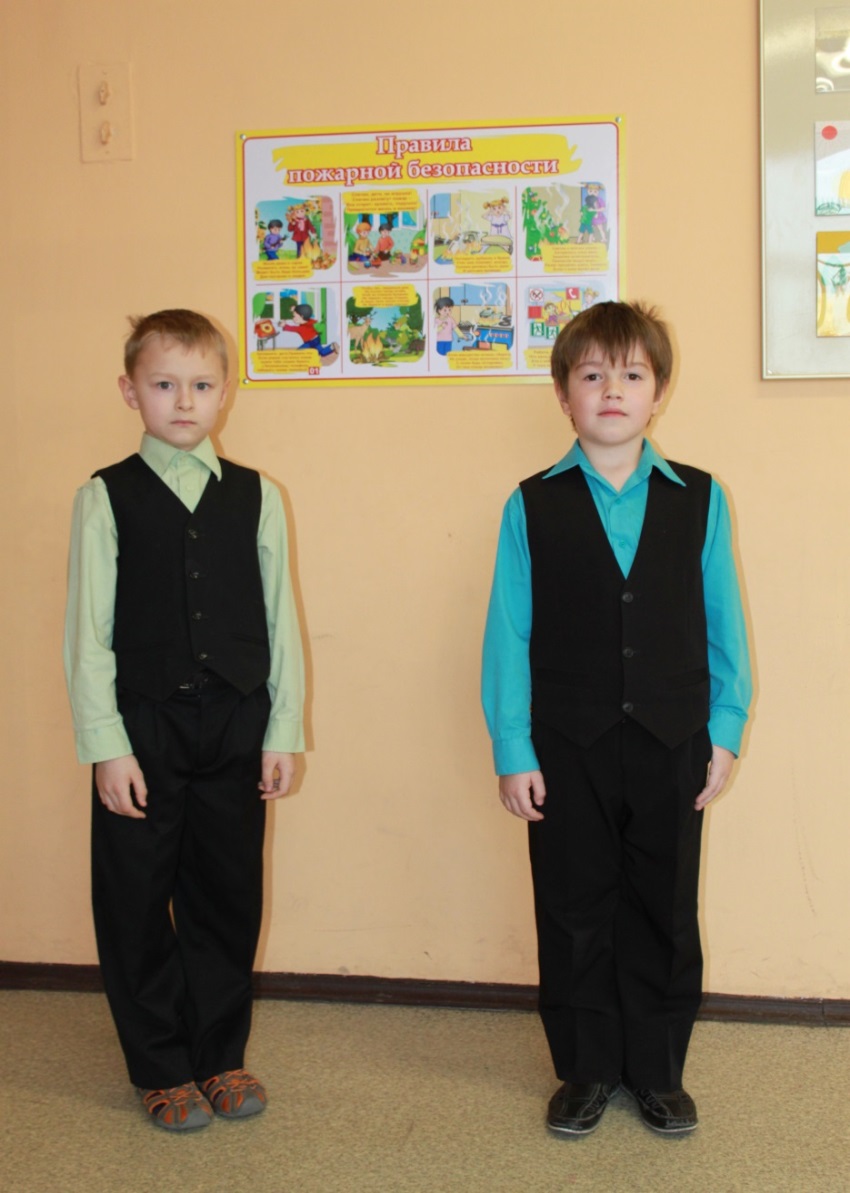